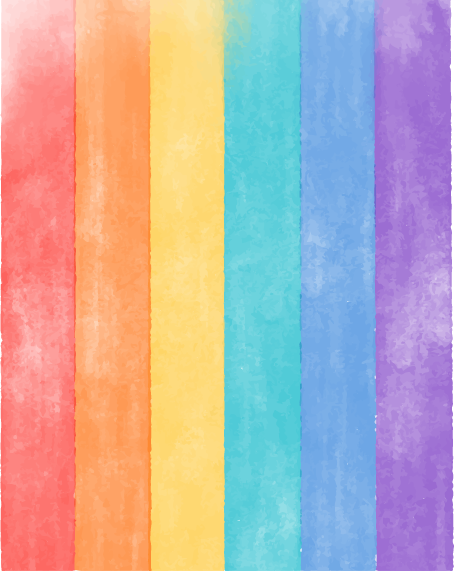 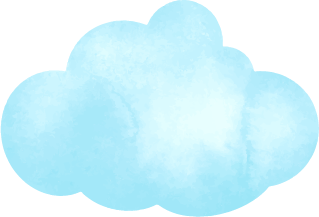 CHÀO MỪNG CÁC EM 
ĐẾN VỚI TIẾT HỌC NGÀY HÔM NAY!
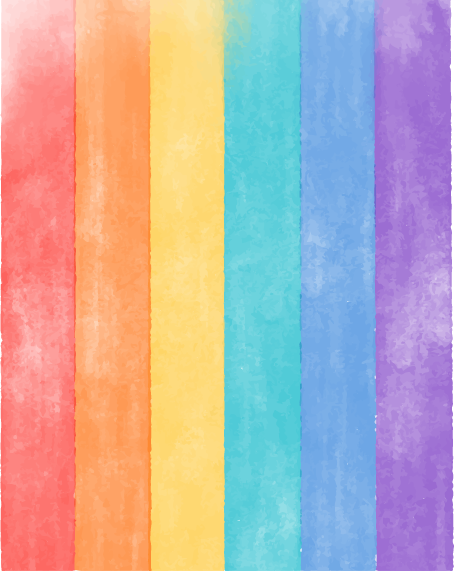 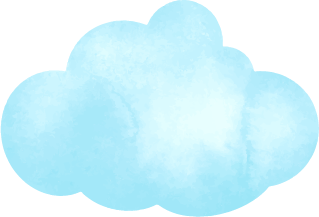 Giới thiệu một số kiểu chữ cơ bản
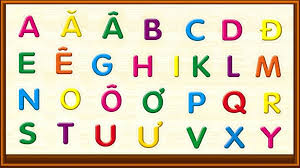 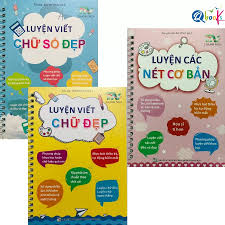 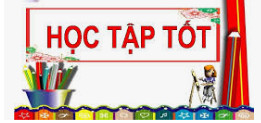 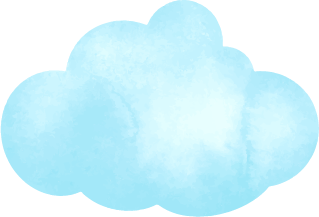 Chủ đề: KHÁM PHÁ NGUYÊN LÝ TẠO HÌNH
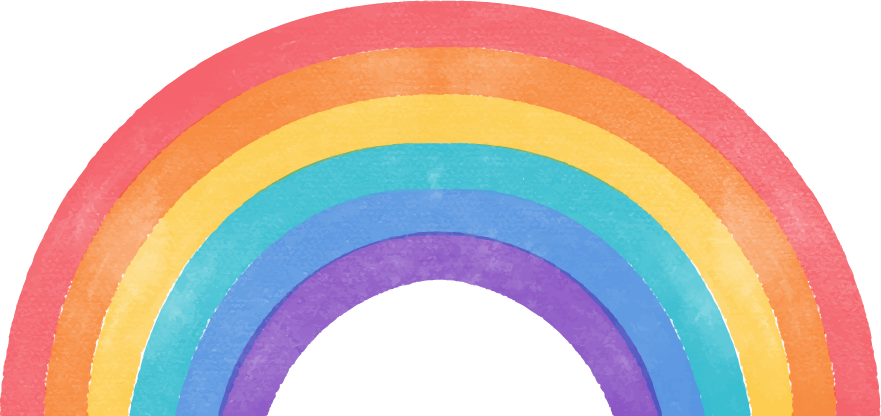 BÀI 4: CHỮ CƠ BẢN
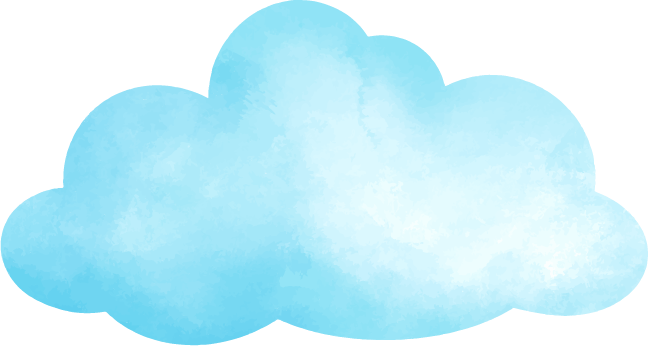 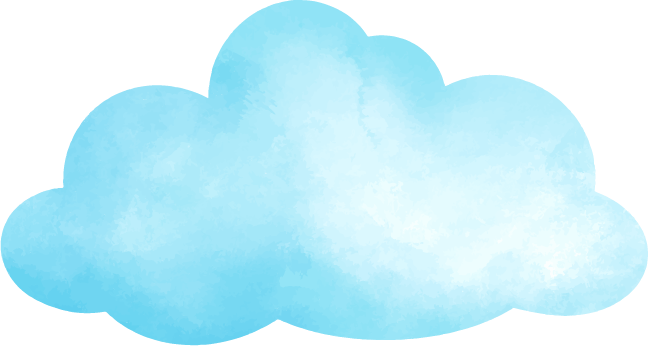 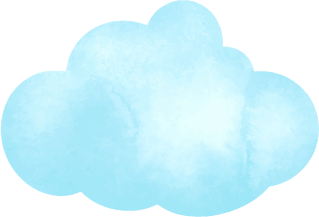 01
02
NỘI DUNG BÀI HỌC
Khám phá
Sáng tạo
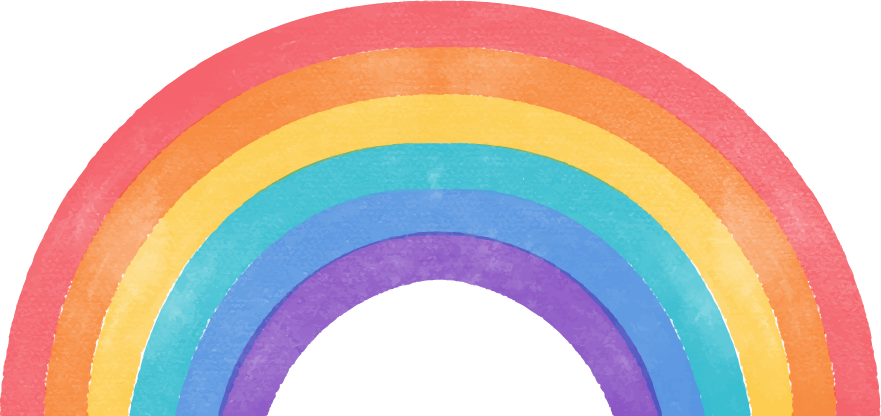 03
04
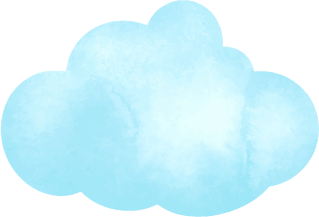 Thảo luận
Ứng dụng
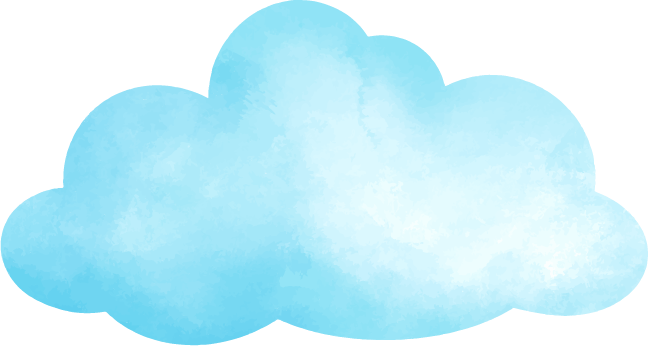 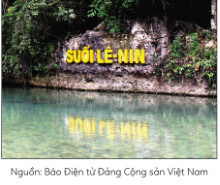 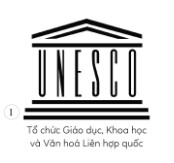 01
KHÁM PHÁ
Quan sát các hình ảnh trong SGK, hãy thảo luận và trả lời câu hỏi:
+ Đặc điểm hình dáng, kích thước của nét chữ?
+ Sự khác nhau về hình dáng, kích thước các chữ cái trong một kiểu chữ?
+ Trong nội dung chữ có biểu tượng, logo gì?
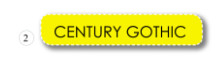 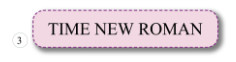 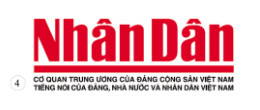 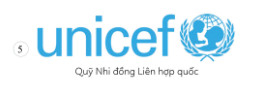 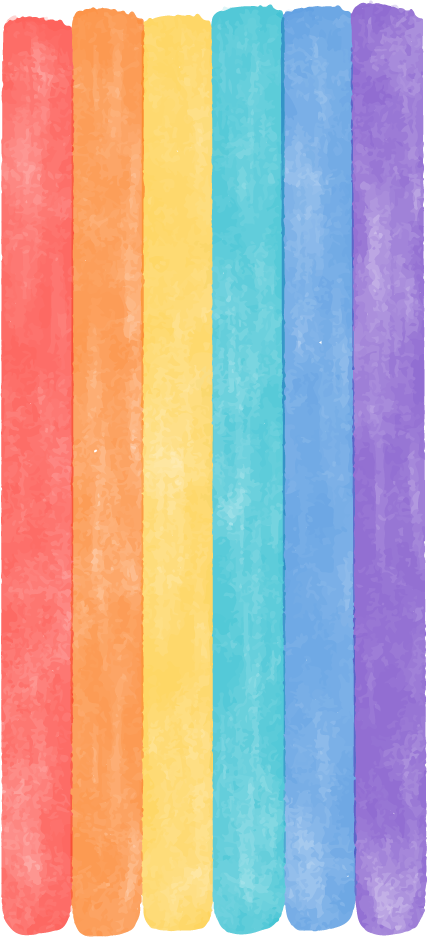 KẾT LUẬN
+ Chữ Baton (Ba-tông) là kiểu chữ có các nét đều bằng nhau.
+ Chữ Gothic (Gô-tích) và Roman (Rô-măng) là tên hai kiểu chữ bắt nguồn từ phong cách nghệ thuật kiến trúc ở thời kì trung cổ phương Tây. Chữ Roman có các nét không đều nhau và có chân. Nét thanh (nét nhỏ) là các nét ngang và nét xiên theo chiều viết từ phải sang trái (theo chiều viết từ dưới lên). Nét đậm là các nét số thẳng và nét xiên từ trái sang phải (theo chiều viết từ trên xuống).
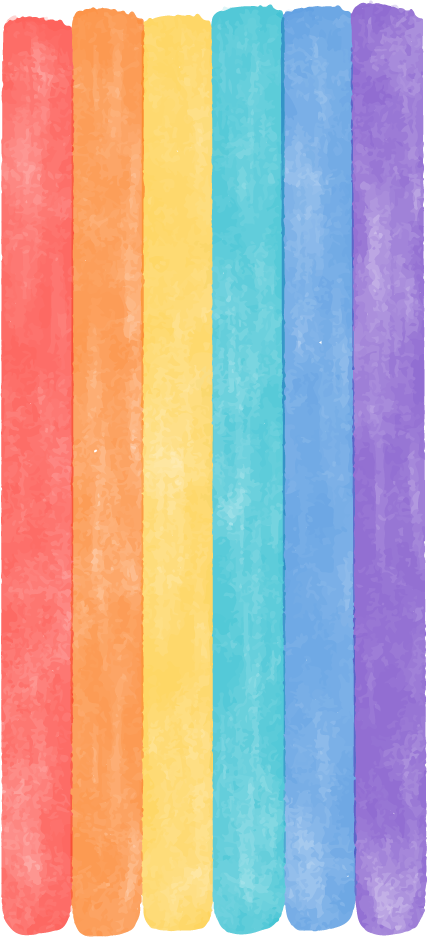 KẾT LUẬN
+ Với kiểu chữ in hoa, để các chữ nhìn được cân đối thì khoảng cách giữa các chữ cái thông thường không đều nhau. Ví dụ: chiều rộng ngang của chữ Baton không đều nhau tuỳ theo cấu tạo của mỗi chữ cái. Nếu chiều cao là 5 ô thì chữ I chỉ rộng bằng 1 ô; chữ L, T thường là 3 ô; chữ D, H, N, K,... là 4 ô; chữ V, X là 5 ô; chữ M W là 6 ô....
Các hoạ sĩ thiết kế có những quy cách để tạo ra nhiều kiểu chữ khác nhau. Mỗi kiểu chữ thường mang một nét điển hình và phù hợp với một số nội dung. Nét chữ có thể toát lên vẻ nghiêm túc, khoẻ mạnh, mềm mại, vui vẻ tin tưởng....
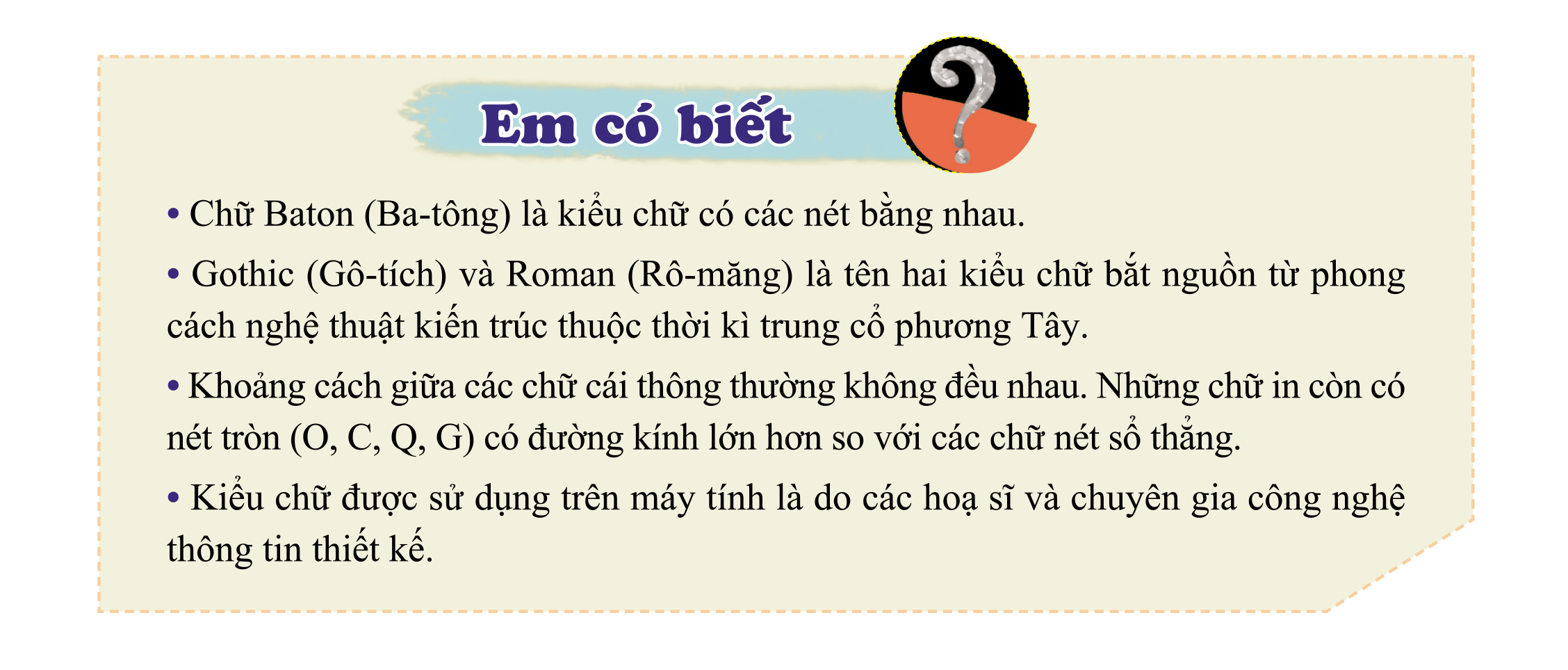 02
SÁNG TẠO
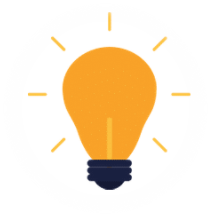 Tìm ý tưởng
Bước 1: Xác định mục tiêu tạo hình chữ cái
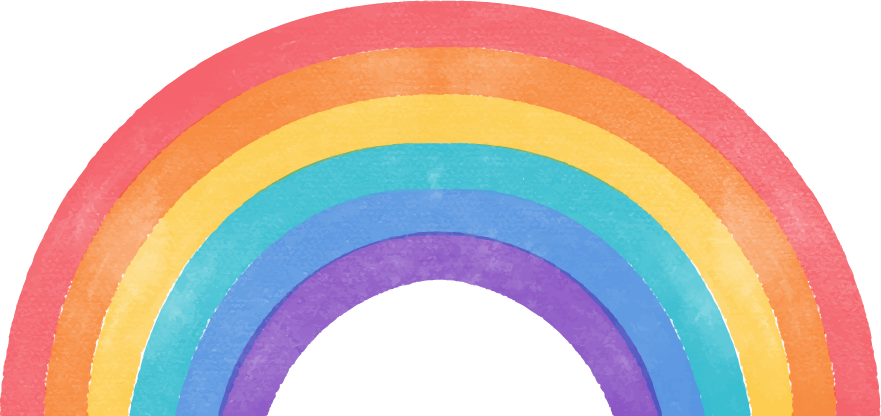 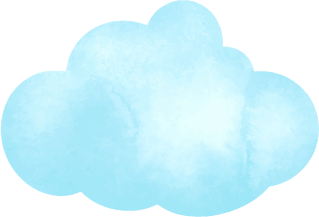 Bước 2: Phân loại nhóm chữ (theo đặc điểm nét hoặc tỉ lệ ô chữ)
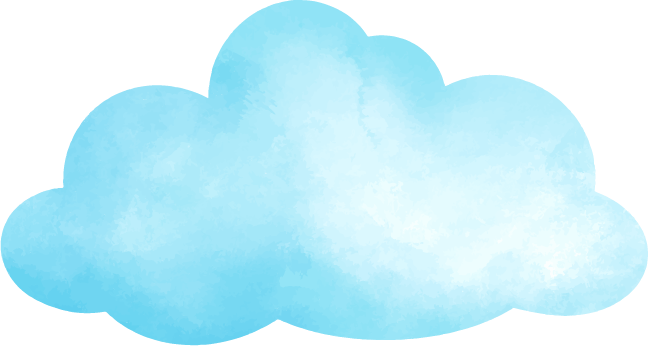 Bước 3: Xác định cách thực hành
Cách 1
Thực hành
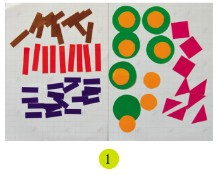 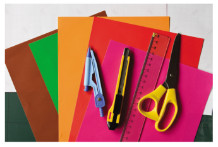 Cắt các nét và hình có nhiều màu với kích thước khác nhau
Chuẩn bị giấy màu thủ công và đồ dùng
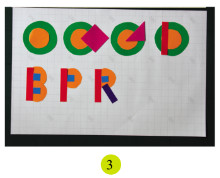 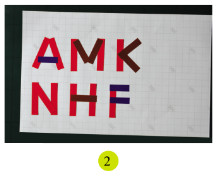 Xếp tạo hình các chữ có nét tròn bằng các hình tròn. Dùng hình vuông và hình tam giác kết hợp với hình tròn, nét sổ thẳng để xếp các chữ cái C, G, D; dùng hình vuông bé kết hợp nét sổ để xếp các chữ cái B, P, R.
xếp các chữ cái có nét thẳng với nét sổ dài 5cm, nét ngang dài 3cm, nét xiên dài 4cm để được các chữ cái A, M, K, N, H, F
Cách 2
Chuẩn bị: Kẻ hình vuông có cạnh 5cm và chia đều mỗi ô 1cm
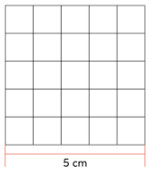 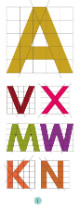 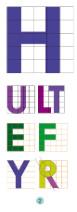 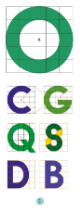 1. Kẻ những chữ có nét là đường chéo theo gợi ý ở hình 1.
2. Kẻ các chữ có chiều ngang nhỏ hơn theo gợi ý ở hình 2.
3. Kẻ chữ có nét cong bằng cách sử dụng các hình tròn theo gợi ý ở hình 3.
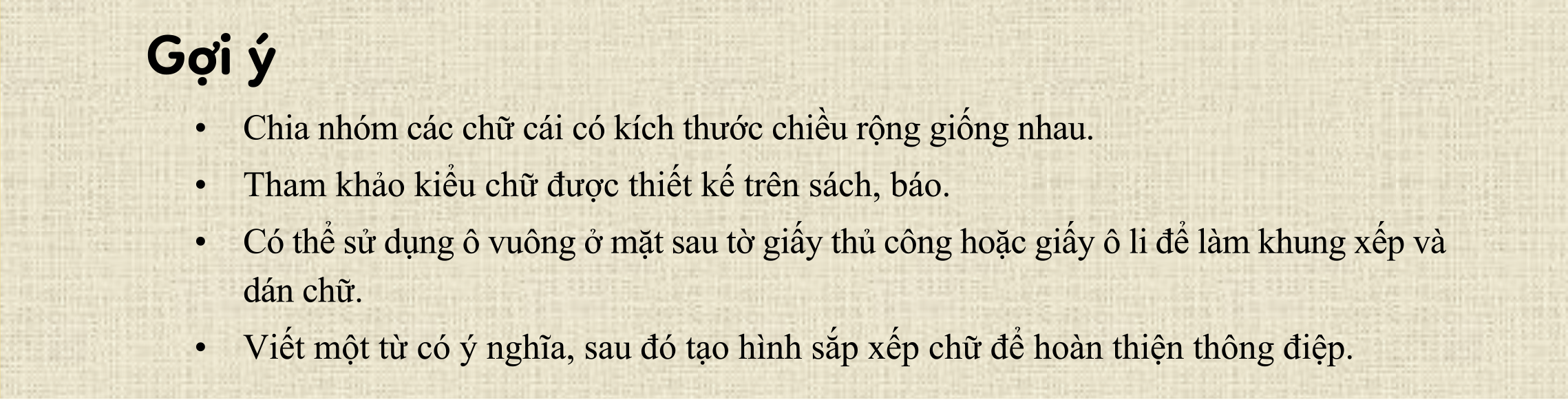 Luyện tập
Em hãy tạo hình các con chữ cái bằng giấy màu hoặc kẻ chữ theo gợi ý đã học.
Yêu cầu: 
Xếp các chữ cái theo nhóm nét thẳng, nét cong hoặc theo kích thước.
Chữ có kích thước chiều rộng giống nhau cần xếp cùng nhóm.
Lưu ý:  Điều chỉnh khoảng cách các chữ cái sao cho cân đối.
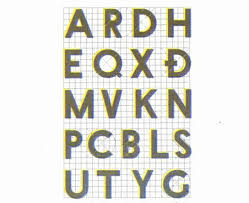 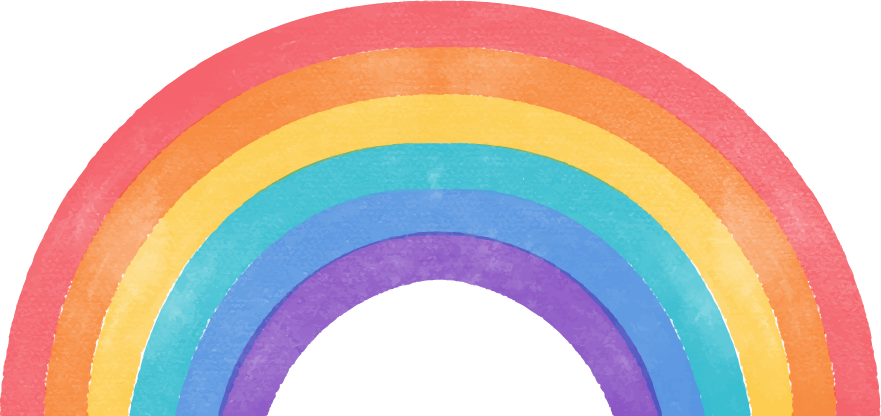 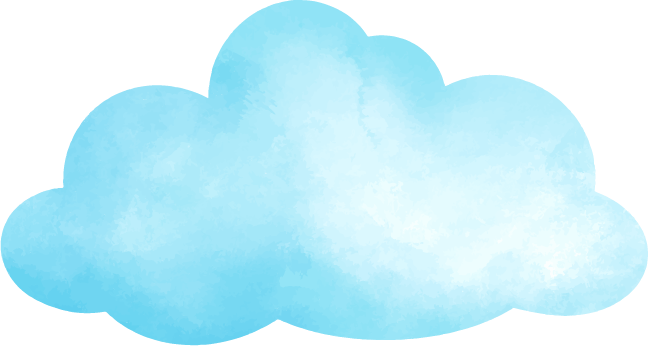 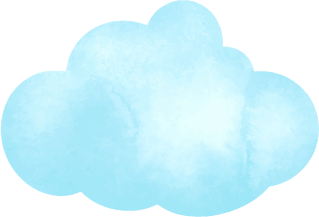 03
THẢO LUẬN
Trưng bày sản phẩm và chia sẻ theo các gợi ý sau:
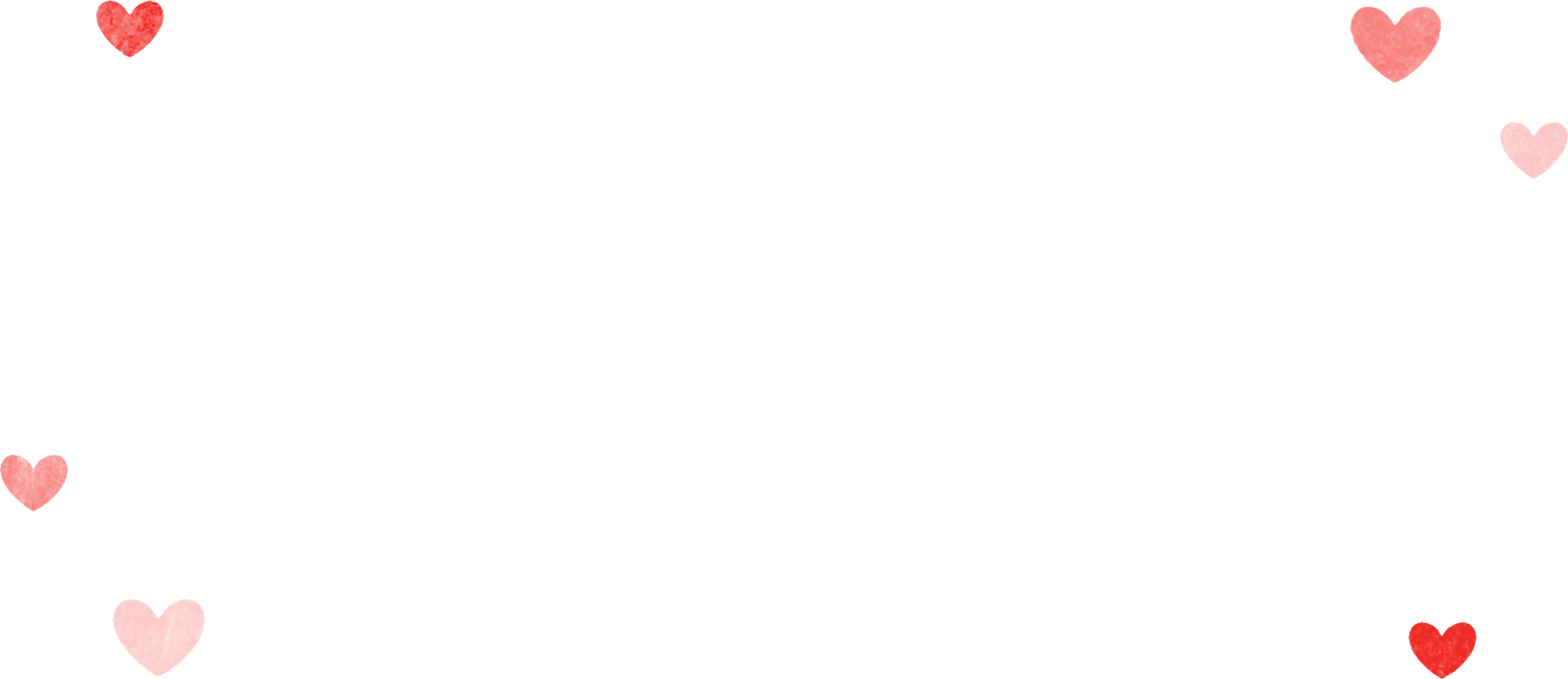 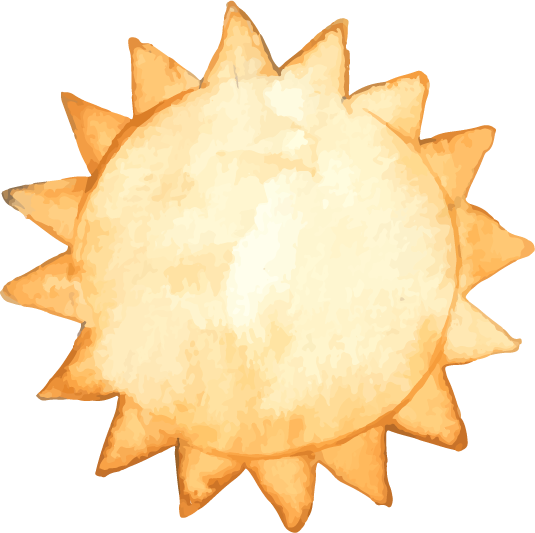 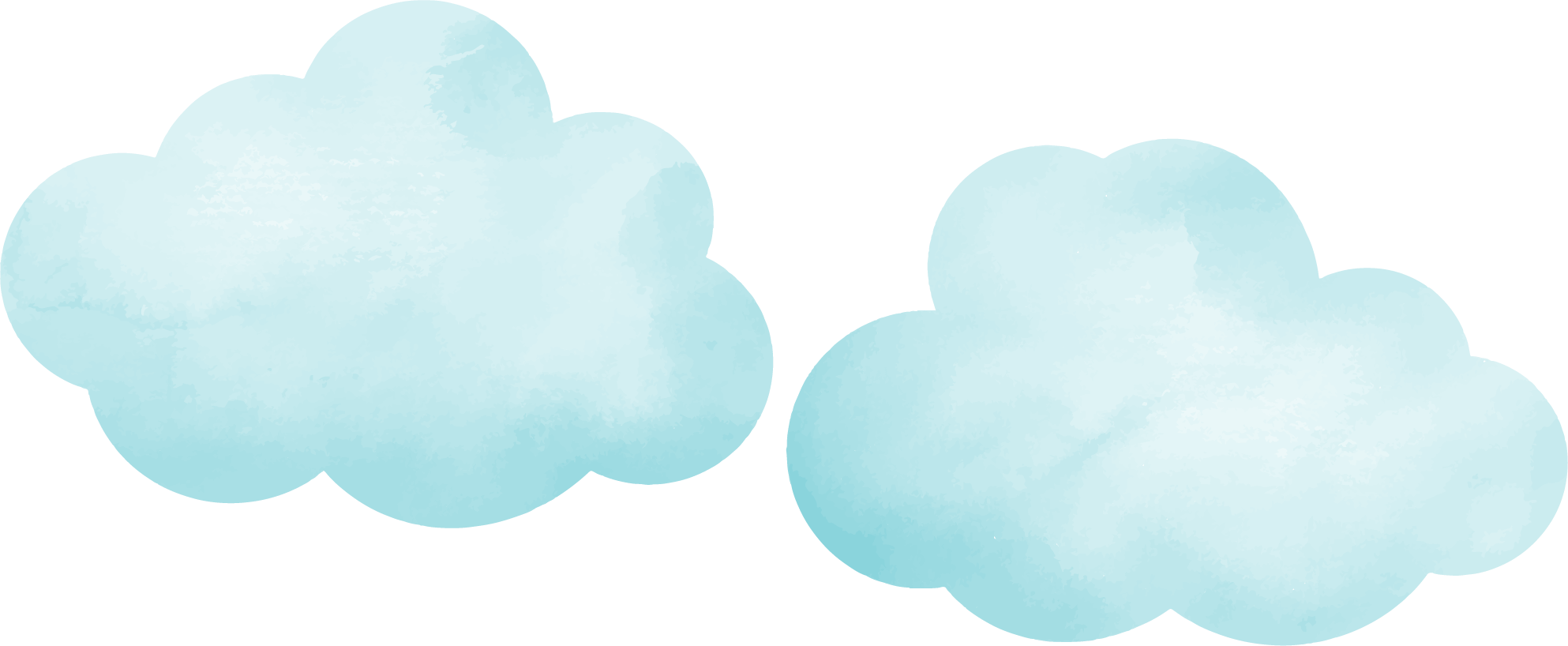 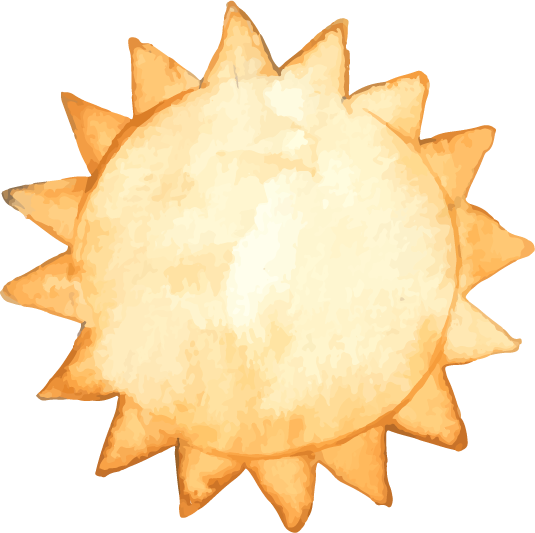 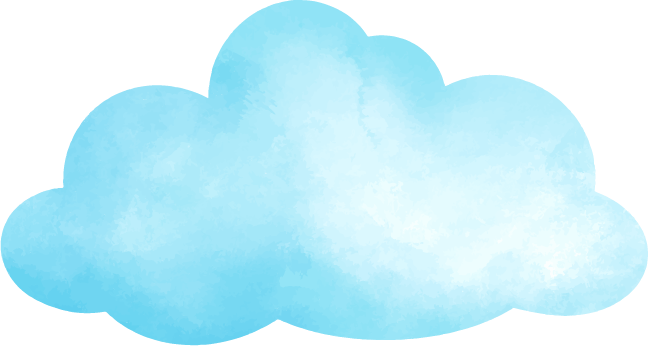 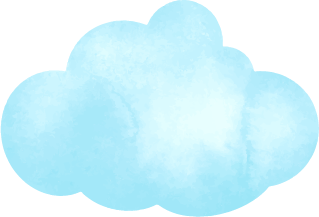 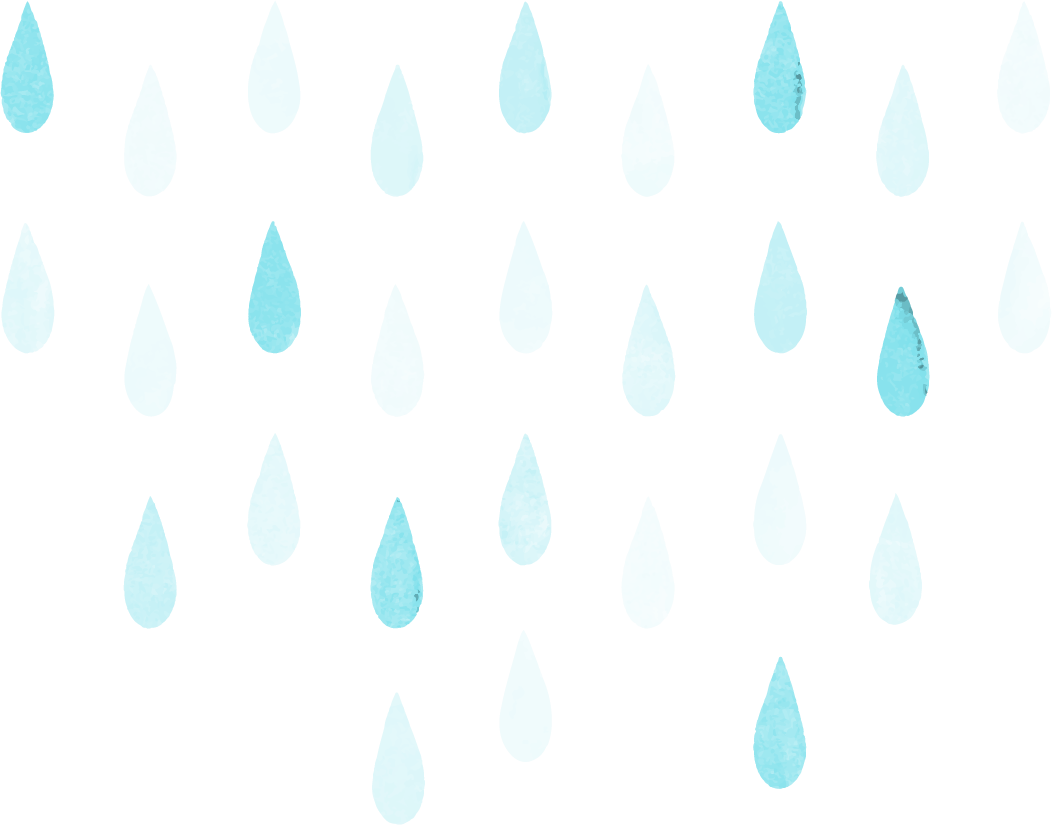 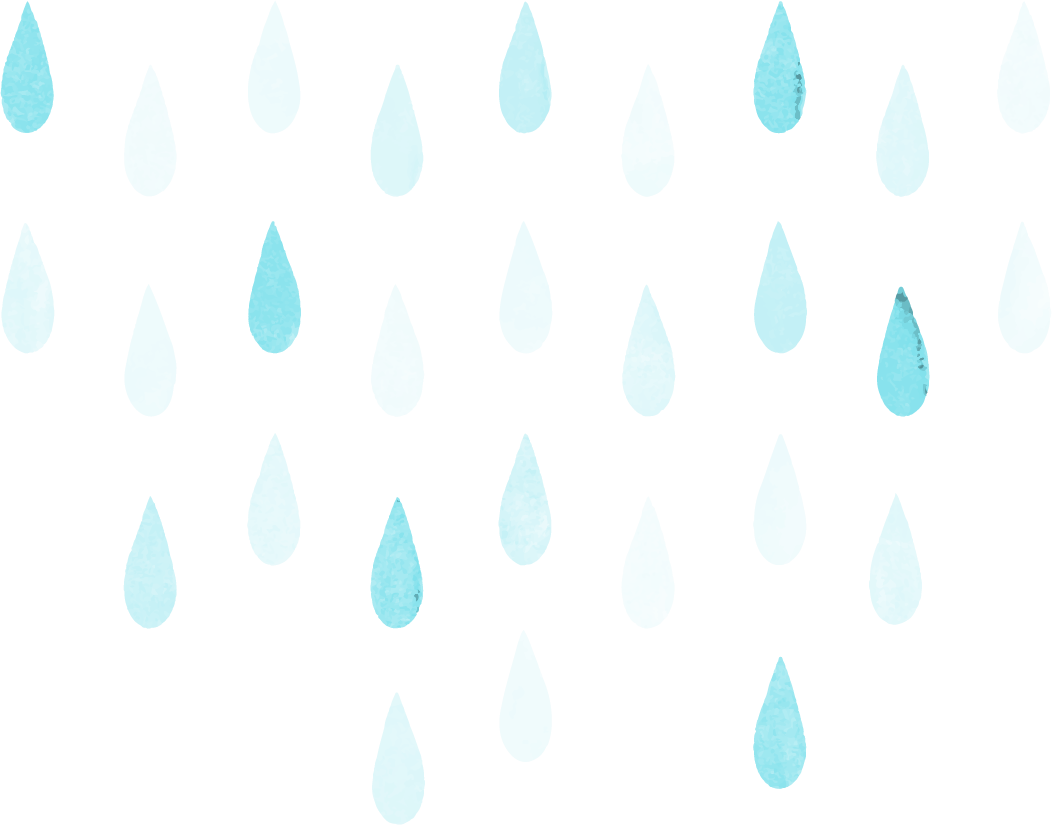 4. chọn một chữ cái chưa đẹp để chỉnh sửa theo ý của em?
3. So sánh và nhận xét các kiểu chữ do em và các bạn tạo ra?
1. Cách sắp xếp chữ cái trong nhóm chữ trên san phẩm?
2. Chữ nào là khó xếp cân đối nhất? Vì sao?
04
ỨNG DỤNG
Chia sẻ ứng dụng bài học:
01. Em có thể ứng dụng kiến thức tạo kẻ chữ cơ bản để sáng tạo them những sản phẩm nào?
02. Sản phẩm chữ cơ bản có thể được ứng dụng như thế nào trong cuộc sống?
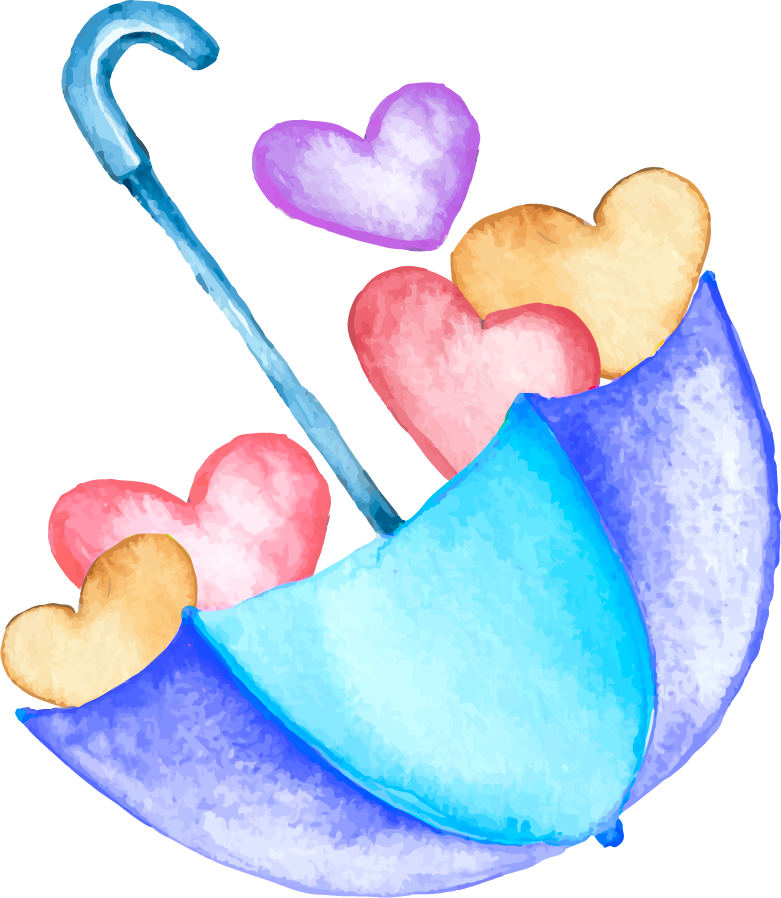 04
ỨNG DỤNG
KẾT LUẬN:
01. Chữ viết được ứng dụng hằng ngày trong mọi mặt của đời sống.
02. Công thức 5 ô vuông dung để tạo hình hoặc kẻ chữ.
03. Chữ được tạo hình trang trí có thể giúp nội dung thông điệp gây ấn tượng mạnh hơn.
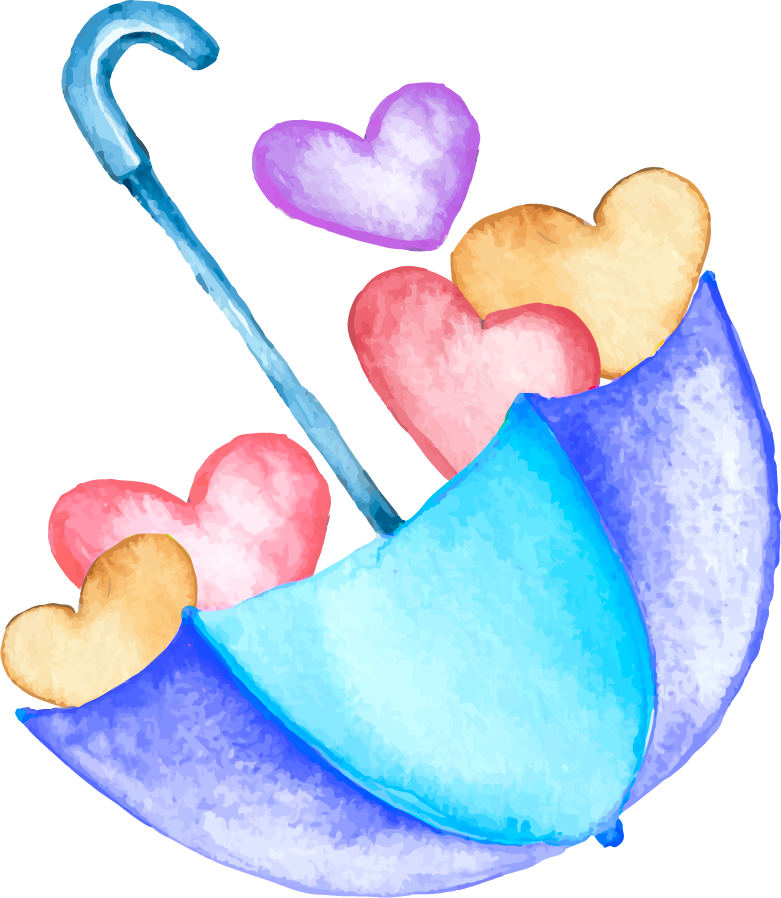 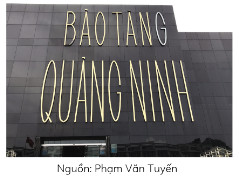 EM CẦN NHỚ
Có nhiều kiểu chữ khác nhau nên các nhà thiết kế thường phải chọn kĩ cho phù hợp nội dung thông điệp.
01
02
03
Công thức 5 ô vuông để tạo hình chữ được phát minh ra từ rất lâu, giúp cho việc sáng tạo chữ trở nên dễ dàng.
Chữ viết là ngôn ngữ ký hiệu đặc biệt giúp con người chia sẻ, giao tiếp với nhau.
HƯỚNG DẪN VỀ NHÀ
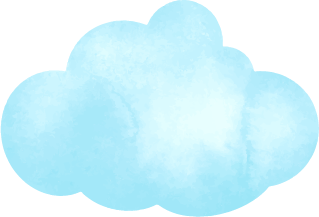 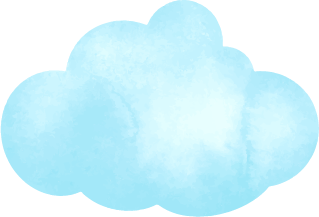 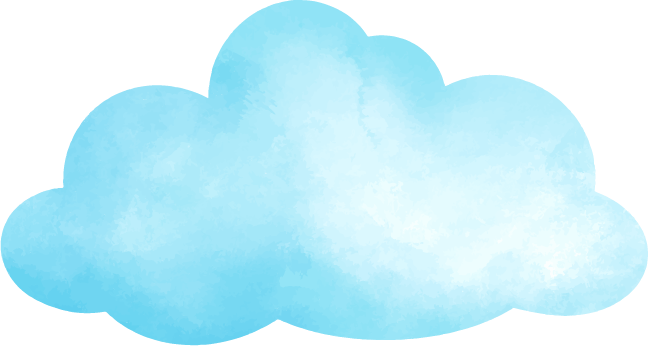 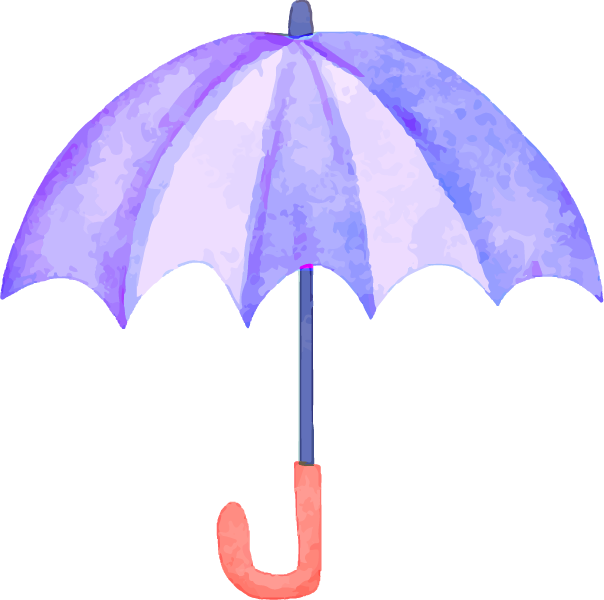 Chuẩn bị đồ dùng học tập cho bài 5.
Xem trước bài 5, SGK Mĩ thuật 7.
CẢM ƠN CÁC EM 
ĐÃ LẮNG NGHE BÀI GIẢNG!